இலக்கிய வரலாறு - கவிதைகள்
திரு. வீ.விஜய்,
உதவிப்பேராசிரியர்,
முதுகலைத் தமிழாய்வுத்துறை,
ஜமால் முகமது கல்லூரி (தன்னாட்சி),
திருச்சிராப்பள்ளி – 620 020
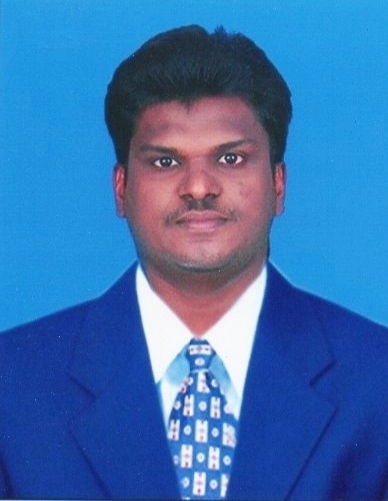 கவிதை என்றால் என்ன?
அழகியல் மொழி, உணர்ச்சிகளின் வெளிப்பாடு
என்றெல்லாம் பல வரையறைகள் கவிதைகளுக்கு உண்டு
கவிதை என்பதற்கான கவிமணியின் வரையறை
உள்ளத்து உள்ளது கவிதை - இன்பம் உருவெடுப்பது கவிதை;
தெள்ளத் தெளிந்த தமிழில் - உண்மை 
தெரிந்து உரைப்பது கவிதை
கவிதை என்பதற்கான மேனாட்டு அறிஞர்களின் வரையறை
மிக உயர்ந்த சொற்கள் மிகச் சீறிய முறையில் உள்ளடக்கியது கவிதை
- கோல்ரிட்ச்
கவிதை என்பதற்கான மேனாட்டு அறிஞர்களின் வரையறை
ஆற்றல் நிரம்பிய சொற்கள் இயல்பாகப் பொங்கி வழிவது கவிதை
- வோர்ட்சுவொர்த்
கவிதை என்பதற்கான மேனாட்டு அறிஞர்களின் வரையறை
கால்வாய் இல்லாத இடத்தில் பெய்யும் ஒளிமழையே கவிதை
- கீட்ஸ்
கவிதையின் பரிமாணங்களும் - பரிணாமங்களும்
மரபுக்கவிதை, வசனக் கவிதை, புதுக்கவிதை, 
ஹைக்கூ, குக்கூ, லிமரைக்கூ, சென்ரியு
(இவைதாம் கவிதைகள் பயணித்த, பயணிக்கின்ற பாதைகளாகும்)
மரபுக்கவிதை என்றால் என்ன?
மரபு வழியிலான (இலக்கணம்) யாப்பு இலக்கணத்தோடு அமைவது “மரபுக்கவிதை”. 
 யாப்பு என்றால் கட்டுதல் என்று பொருள்
 எழுத்து, அசை, சீர், தளை, அடி, தொடை ஆகிய இலக்கண உறுப்புகளால் கட்டப்படுவதாகும்.
 வெண்பா, ஆசிரியப்பா, கலிப்பா, வஞ்சிப்பா ஆகிய செய்யுள் வடிவம் பெறும்.
மரபுக்கவிஞர்கள்1. பாரதியார்கண்ணன் பாட்டு, குயில் பாட்டு, பாஞ்சாலி சபதம்
விடுதலையுணர்வைக் கவிதையின் வழி ஊட்டியவர் ;
இந்திய விடுதலை, பெண் விடுதலை, சாதி மறுப்பு குறித்த இவரது கவிதைகள் தனித்துவம் பெறுவன ;
காலம் கடந்தும் தேசியக்கவியாகவும், மகாகவியாகவும் இனங்காணப் பெறுபவர்
சென்றிடுவீர் எட்டுத்திக்கும் கலைச்செல்வங்கள் 	யாவும் கொணர்ந்திங்குச் சேர்ப்பீர்
பட்டங்கள் ஆள்வதும் சட்டங்கள் செய்வதும்
பாரினில் பெண்கள் நடத்த வந்தோம்
தனியொருவனுக்கு உணவில்லை எனில்
ஜகத்தினை அழித்திடுவோம்
2. பாரதிதாசன்அழகின் சிரிப்பு, இருண்ட வீடு, பாண்டியன் பரிசு, எதிர்பாராத முத்தம், குடும்ப விளக்கு, பிசிராந்தையார்
சமூக முன்னேற்றத்தையும், மொழியின் நேசிப்பையும் இவர்தம் கவிதைகளில் அறிய முடியும் 
காலம் கடந்தும் புரட்சிக்கவி, பாவேந்தர் என இனங்காணப் பெறுபவர்
தமிழுக்கும் அமுதென்று பேர் – இன்பத்தமிழ்எங்கள் உயிருக்கு நேர்
பெண்ணடிமை தீருமட்டும் பேசுந் திருநாட்டில்
     மண்ணடிமை தீர்ந்து வருதல் முயற்கொம்பே
ஓடப்பராய் இருக்கும் ஏழையப்பர்
உதையப்ப ராகிவிட்டால் – ஓர் நொடிக்குள்
ஓடப்பர் உயரப்பர் எல்லாம் மாறி
ஒப்பப்பர் ஆய்விடுவார் உணரப்பா நீ
3. கவிமணி தேசிக விநாயகம் பிள்ளைமலரும் மாலையும், ஆசிய ஜோதி, மருமக்கள் வழி மான்மியம், உமர்கய்யாம் பாடல்கள்
ஓடும் உதிரத்தில் – வடிந்து
ஒழுகும் கண்ணீரில்
தேடிப்பார்த்தாலும் சாதி
தெரிவது உண்டோ அப்பா
மங்கையராய் பிறப்பதற்கே – நல்ல
		மாதவம் செய்திடல் வேண்டும்மா
4. நாமக்கல் கவிஞர் இராமலிங்கனார்தமிழன் இதயம், தமிழ்த்தேர், சங்கொலி, கவிதாஞ்சலி, அவனும் அவளும், மலைக்கள்ளன்
தமிழன் என்றொரு இனமுண்டு
தனியே அதற்கொரு குணமுண்டு
அமிழ்தே அவனது மொழியாகும்
அன்பே அவனது வழியாகும்
கத்தியின்றி ரத்தம் இன்றி
	யுத்தம் ஒன்று வருகுது
சத்தியத்தின் நித்தியத்தை
	நம்பும் யாவும் சேருவீர்
பிற மரபுக்கவிஞர்கள்
முடியரசன், சுரதா, கண்ணதாசன், வாணிதாசன்
போன்றோர் குறிப்பிடத்தக்கவர்